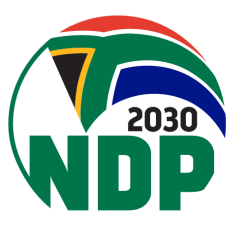 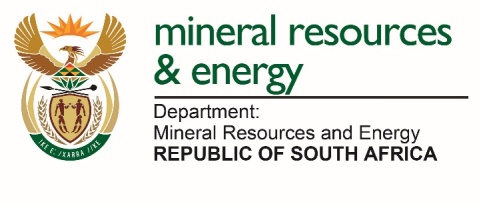 1
PCMRE BRIEFING BY THE DMRE ON THE 2022/23 1st AND 2nd QUARTERLY                         PERFORMANCE REPORT

							

						MR J MBELE
						DIRECTOR GENERAL
						DATE: 15 NOVEMBER 2022
2
PRESENTATION OUTLINE

Introduction
Summary of quarterly performance 1st and 2nd quarters
Summary of achievements
Summary of targets not achieved 
Detailed Performance Information (Tables)
Introduction

This presentation provides progress update on the implementation of the targets stated in the 2022/23 Annual Performance Plan in the previous two quarters (Q1 and Q2)
SUMMARY OF FIRST AND SECOND QUARTERS 2022-23 PERFORMANCE
5
2022-23 1ST QUARTER  PERFORMANCE INFORMATION
Summary of Achievements (Q1)
Policy and Regulation 

Mine Health and Safety Bill was presented in Cabinet for gazetting.
A consolidated public comments report has been produced with respect to Radioactive Waste Management Fund Bill.
A concept report has been produced with respect to the Gas Act Amendment Regulations.  
Public consultations were conducted for the Electricity Pricing Policy.
Public comments on the Electricity Regulations Amended Bill have been consolidated. 
A Gas Master Plan Base case report was published for public comments and presented at NEDLAC.

License applications and Rights 

46 rights were issued to HDSA controlled entities against a target of 30.
928 jobs were enabled through the issuing of mining rights.
Nuclear Authorisation applications were received and 26 processed.
Summary of Achievements (Q1)
Compliance and Inspections 

Ten Nuclear Safeguards compliance inspections reports, and 5 Nuclear Security compliance inspections reports were produced and approved.
2117 mine inspections and audits were conducted in the first quarter against a target of 2000.
55 SLP inspections were conducted against a target of 53.
52 Legal compliance inspections were conducted against a target of 37.
126 Mining Economics (MWP/PWP) inspections were conducted.
277 Environmental inspections were conducted. 
392 petroleum retail site compliance inspections were conducted, and 260 fuel samples were tested.
Summary of  Achievements (Q1)
Empowerment 
395 invoices were received, 389 (98%) invoices were paid to service providers within 30 days.
30 SLP development projects were completed.
Quarterly reports on the implementation of Energy Sector WEGE Strategy, Gender Policies and Frameworks were produced.
Report on Mining Sector Youth Strategy and Implementation Plan was produced.

Mine Health and Safety 
10 fatalities compared to 14 fatalities in the same period of the previous financial year.
463 injuries compared to 510 injuries in the same period of the previous financial year.
112 accident-initiated investigations were completed.
Summary of Achievements (Q1)
Energy Security
4 658 additional households were electrified through Non-grid technology.
11 698 additional households were electrified through Grid connection. 
0. 219 TWh savings was realized from Industry, buildings or residential sector.  
0.0104 savings was realized from Municipalities. 

Mine Rehabilitation
Progress Report on rehabilitation of derelict and ownerless mine was produced.

International Relations and Investment Promotion
The Africa Energy Forum, Mining Indaba and Prospectors and Developers Association of Canada (PDAC) were held. 
Ten progress reports on multilateral strategic partnerships were produced.
2022-23 2ND QUARTER  PERFORMANCE INFORMATION
Summary of Achievements (Q2)
Policy and Regulation 
Mine Health and Safety Bill was tabled at Nedlac for consideration.
Consultations were undertaken with PetroSA, CEF (including all its subsidiaries) and PASA on the Draft National Petroleum Company Bill.
A Report on economic viability of shale gas exploration in South Africa was produced.
Consultations with industry and Government with respect to the Beneficiation Master Plan were done on 20 and 22 September 2022.
Licence Applications and Rights         
77 rights were issued to HDSA controlled entities.
15 Nuclear Authorizations applications were received, and all were processed and approved. 
Out of 997 MPRDA applications which were received, 972 applications were processed/completed.
Summary of Achievements (Q2)
Compliance and Inspections   
No incidents of Corruption were reported during the period under review.
61 SLP inspections were conducted.
38 Legal Compliance inspections were conducted.
402 Environmental Inspections conducted against a target of 319, thereby exceeding planned target by 83 inspections.
455 petroleum retail site compliance inspections conducted against a target of 375, thereby exceeding planned target by 80. 
 287 fuel samples tested against a target of 270.
4529 mine inspections and audits were conducted in the first and second quarters against a cumulative target of 4000.
Summary of Achievements (Q2)
Empowerment     
2389 jobs were enabled through the issuing of mining rights against a target of 1000.
30 SLP development projects were completed.
Strategy for Youth in Energy Sector and Implementation Plan was produced.

MHSI
There were 1011 injuries compared to 1144 injuries in the same period of the previous financial year.
251 accident investigations were completed. 
There were 3 Chief Inspector of Mines' appeals received in the Q2 and were all completed within the prescribed timeframe.

Mine Rehabilitation
One Asbestos site has been rehabilitated.  The second one is 50% complete and the third is 25% complete.
Summary of Achievements (Q2)
Energy Security
10 314 additional households were electrified through grid connection.
A status quo report on the development of Electrification Masterplans of 6 provinces, namely: for GP, EC, LIM, MP, KZN and NW was produced. 
RFP for 2600 MW (BW 6) from renewable energy was released to the market. 
A report was produced on the monitoring of Koeberg Nuclear Power Plant Long Term Operation.
Two carbon offsets projects were approved.
A Report has been compiled reflecting energy savings of 0.414 TWh mainly from EEDSM projects being implemented through 12L Tax Incentive and EEDSM grant. 
International Relations and Investment Promotion
Ten reports on multilateral strategic partnerships were produced.
Limpopo Mining Investment Conference was hosted by DMRE in collaboration with LEDET & LEDA  on the 29th-30th September 2022 and China Mining was held virtually on 21 and 23 September 2022.
SUMMARY OF TARGETS NOT ACHIEVED
SUMMARY OF TARGETS NOT ACHIEVED -  Q1
SUMMARY OF TARGETS NOT ACHIEVE- Q1
SUMMARY OF TARGETS NOT ACHIEVED -  Q1
SUMMARY OF TARGETS NOT ACHIEVED - Q1
SUMMARY OF TARGETS NOT ACHIEVED - Q1
SUMMARY OF TARGETS NOT ACHIEVED - Q1
SUMMARY OF TARGETS NOT ACHIEVED Q 2
SUMMARY OF TARGETS NOT ACHIEVED - Q2
SUMMARY OF TARGETS NOT ACHIEVED - Q2
SUMMARY OF TARGETS NOT ACHIEVE - Q2
SUMMARY OF TARGETS NOT ACHIEVED - Q2
SUMMARY OF TARGETS NOT ACHIEVED - Q2
SUMMARY OF TARGETS NOT ACHIEVED -  Q2
SUMMARY OF TARGETS NOT ACHIEVED -  Q2
SUMMARY OF TARGETS NOT ACHIEVED- Q2
SUMMARY OF TARGETS NOT ACHIEVED - Q2
SUMMARY OF TARGETS NOT ACHIEVED - Q2
Department of Mineral Resources and Energy





CONSOLIDATED Q1 & Q2 Financial Performance
2022/23 Financial Year
(Ending 30 September 2022)
34
Q1 & 2 FINANCIAL PERFORMANCE –Details per Economic Classification
Following the finalization of the AENE process, the DMRE annual budget was adjusted upwards from R10.35 billion to R10.42 billion to include approved roll-overs of R72.87 million.
From the annual adjusted budget, R4.62 billion was made available to the Department during the period under review, R4.06 billion or 87.8% of which was spent resulting in a budget underspending of R561.70 million or 12.2%.
35
CONSOLIDATED QUARTER 1 & 2 – FINANCIAL PERFORMANCE OVERVIEW
Total budget at Q2 was R4.62 billion of which R4.06 billion or 87.8% was utilized resulting in a net budget underspending of R561.7m or 12.2%.
 
The main contributor to underspending in terms of monetary value was the Goods and services classification due to delays in the implementation of planned projects and in receiving claims from the DPWI for the Department’s leasing of buildings for office accommodation.

Actual expenditure was mainly driven by transfers to entities as well as payments for projects under the Transfers and subsidies classification followed by personnel costs or CoE.
36
CONSOLIDATED QUARTER 1 & 2 – ACTUAL EXPENDITURE OVERVIEW
81.5% of the spent total of R4.06 billion was on Transfers and subsidies classification followed by 12.1% which was for personnel costs.

Only 6.3% was spent on Goods and services of due to various  delays that were experienced in  the implementation of planned projects,  and in receiving claims from the DPWI. CAPEX accounted for less that 1% of total expenditure.

Interventions are underway to accelerate procurement. Engagements have also been initiated with DPWI for outstanding claims.
37
CONSOLIDATED Q1 & 2 ECONOMIC CLASSIFICATION PERFORMANCE –Reasons for Variances
Compensation of employees
Total expenditure incurred up to end of quarter two (2) was R492.39 million against projected expenditure of R517.93 million resulting in a budget underspending of R25.55 million or 4.9%. The budget underspending is mainly as a result of unfilled vacant funded positions.  Any progress being made in filling vacancies is being countered by the staff turnover leading to delays in filling vacant positions.  

Goods and services
Planned expenditure in this classification was R581.42 million while actual expenditure was R255.75 million resulting in a net budget underspending of R325.67 million or 56.0%%. Major contributors to the underspending included the Consultants and business advisory services item which accounted for 65% of the overall underspending, Computer services with 18% as well as Operating leases (office accommodation) which accounted for 8% of the total underspending in this classification.
Spending in the above-mentioned items was negatively affected by delays in implementing planned projects, outstanding claims from the DPWI related to the leasing of office accommodation as well as delays in initiating ICT projects, mainly the procurement of the integrated enterprise system.
38
CONSOLIDATED Q1 & 2 ECONOMIC CLASSIFICATION PERFORMANCE –Reasons for 
Variances (Cont.)
Transfers and subsidies
The net budget underspending of R204.48 million or 5.8% was largely due to performance on:
INEP Municipal Grants: R88.39 million underspending because of the withholding of funds from non-compliant municipalities to the DoRA conditions, main condition being the failure to utilize 50% of transferred funds.  Engagements with these municipalities are on-going, however, should non-compliance persist, the allocations will be reallocated to other performing municipalities through the re-gazetting process.
EEDSM - Municipal Grants: R5 million was not released to Tswaing, Ray Nkoyeni, Polokwane and Modimolle-Mookgophong  municipalities attributable to non-compliance to DoRA grant conditions and outstanding documentation. Withheld transfers were subsequently released to relevant municipalities in October.
INEP Non-Grid Households: R116.75 million underspending due to delays in initiating procurement processes for the 2022/23 implementation plan by thee branch.
SETAs:  R911 thousand underspending, levy could not be released to EWSETA attributable to system challenges, on the SETA side. The system challenge has since been resolved - payment is anticipated in November 2022.
International membership fees: R4.57 million overspending due to 2021/22 payments which were disbursed in the current financial year to APPO, IEF and IRENA for international membership fees.  Savings from the Goods and services will be redirected to this item in Q3.
Other Transfers to Households: R1.83 million overspending caused by higher than anticipated turn-over of staff during the reporting period and consequent increase in leave gratuity payments.  This overspending will also be cleared by savings from the Goods and services classification.
39
CONSOLIDATED Q1 & 2 ECONOMIC CLASSIFICATION PERFORMANCE –Reasons for 
Variances (Cont.)
Payments for Capital assets
The net budget underspending in this classification was R6 million or 76.4%.
Spending in this classification was negatively affected by delays in bulk procurement processes. Planned bulk procurement is many instances had to be restarted as service providers were unable to deliver.
40
CONSOLIDATED Q1 & 2 FINANCIAL PERFORMANCE – Programme Overview
98% of the total underspending emanated from 3 Programmes, Programmes & Projects, Administration and Policy Development.

The Programmes and Projects Branch contributed R400m to the overall underspending of R561.7m.
 
The above was followed by the Administration Branch with R114.6m and the Policy Development Branch with R35.2m.
R400m (17.4%)
R3.8m (0.3%)
R35.2m (7.3%)
R114.6m (29.1%)
R14.9m (12.3%)
41
CONSOLIDATED Q1 & 2 FINANCIAL PERFORMANCE –Details per Programme
42
CONSOLIDATED Q1 & 2 PROGRAMME PERFORMANCE –Reasons for Variances
The reasons for the budget underspending or variance between projected and actual expenditure per Programme are as follows:

Administration
The budget underspending in this Branch mostly came from the Goods and services and CoE classifications driven by ICT delayed projects, amongst them the integrated enterprise system, operating leases for office accommodation due to outstanding claims from the DPWI and delays in filling vacant funded positions.  

Minerals and Petroleum Regulation
The overspending in this area was mainly under CoE, due to increased overtime payments and unplanned changes in the establishment composition, and from the Transfers classification due to the previous financial year’s fees to APPO which were disbursed in current Financial year. Savings will be utilized to clear deficits through the final virement of the financial year.

Mining Minerals & Energy Policy Development
The underspending was mainly contributed by the Goods and services classification due to earmarked funds for the Shale Gas project which were not disbursed to PASA as projected and research materials that were not procured as planned during the period under review. The Branch has since commenced with processes to finalize a contract with PASA and obtain the necessary approvals for the purchase of research materials. 

Mine Health & Safety Inspectorate
The variance was mainly on CoE attributable to vacant funded positions.
43
CONSOLIDATED Q1 & 2 PROGRAMME PERFORMANCE –Reasons for Variances (Cont.)
Programmes & Projects
Main contributors to the variance were Transfers and subsidies and Goods and services classifications due to underspending in the INEP (Municipal grant & Non-Grid programme) as a result of the withholding exercised by Treasury over non-compliant municipalities and delays in initiating procurement processes by the Branch for the implementation of the Non-Grid 2022/23 plan.
Withholding was also applied by the Department on Tswaing, Ray Nkoyeni, Polokwane and Modimolle-Mookgophong municipalities under the EEDSM grant due to non-compliance to grant conditions.  The withheld funds have since been released. 
The underspending in Goods and services was driven by the Consultants and Outsourced services items attributable to several delayed earmarked projects, namely:
Electrification Master Plan – Expenditure has since increased as invoices were received from service providers and paid in October 2022.
Rehabilitation of Mines (Mintek & CGS) – pending finalization of contracts with the entities.
Solar Water Heater Programme - due to delayed installation of units and transportation of units to related sites.
IPP Office grant – pending finalization of the agreement stipulating the flow of funds from the Department to the IPPO.
Non-Grid Monitoring & Evaluation – delays in initiating procurement processes by the Branch.
EEDSM Monitoring & Evaluation – project delayed, Branch delayed in initiating procurement processes.

Nuclear Energy Regulation and Management
The underspending was mainly from goods and services under the item consultants and business advisory services due to delayed projects, i.e., Gateway Review for the establishment of the CISF and review of the New Build Procurement Framework.
44
TRANSFER PAYMENTS SCHEDULE – Departmental Projects
45
TRANSFER PAYMENTS SCHEDULE – Public Entities
46
DETAILED PERFORMANCE TABLES FOR Q1 AND  Q2
ADMINISTRATION (FINANCIAL MANAGEMENT SERVICES, QUARTER 1 )
ADMINISTRATION
MINERALS AND PETROLEUM REGULATION, (QUARTER 1)
MINERALS AND PETROLEUM REGULATION, (QUARTER 1)
MINING, MINERAL AND ENERGY POLICY DEVELOPMENT, (QUARTER 1)
MINING, MINERAL AND ENERGY POLICY DEVELOPMENT, (QUARTER 1)
MINING, MINERAL AND ENERGY POLICY DEVELOPMENT, (QUARTER 1)
MINING, MINERAL AND ENERGY POLICY DEVELOPMENT, (QUARTER 1)
MINING, MINERAL AND ENERGY POLICY DEVELOPMENT, (QUARTER 1)
MINING, MINERAL AND ENERGY POLICY DEVELOPMENT, (QUARTER 1)
MINE HEALTH AND SAFETY INSPECTORATE, (QUARTER 1)
MINE HEALTH AND SAFETY INSPECTORATE, (QUARTER 1)
MINE HEALTH AND SAFETY INSPECTORATE, (QUARTER 1)
MINERAL AND ENERGY RESOURCES PROGRAMMES AND PROJECTS, (QUARTER 1)
MINERAL AND ENERGY RESOURCES PROGRAMMES AND PROJECTS, (QUARTER 1)
MINERAL AND ENERGY RESOURCES PROGRAMMES AND PROJECTS, (QUARTER 1)
MINERAL AND ENERGY RESOURCES PROGRAMMES AND PROJECTS, (QUARTER 1)
MINERAL AND ENERGY RESOURCES PROGRAMMES AND PROJECTS, (QUARTER 1)
MINERAL AND ENERGY RESOURCES PROGRAMMES AND PROJECTS, (QUARTER 1)
NUCLEAR ENERGY REGULATION AND MANAGEMENT, (QUARTER 1)
NUCLEAR ENERGY REGULATION AND MANAGEMENT, (QUARTER 1)
NUCLEAR ENERGY REGULATION AND MANAGEMENT, (QUARTER 1)
2ND QUARTER PERFORMANCE INFORMATION
ADMINISTRATION (FINANCIAL MANAGEMENT SERVICES, QUARTER 2)
ADMINISTRATION (CORPORATE SERVICES, QUARTER 2)
ADMINISTRATION (‘DG’S OFFICE, QUARTER 2)
MINERALS AND PETROLEUM REGULATION, (QUARTER 2)
74
MINERALS AND PETROLEUM REGULATION, (QUARTER 2)
MINING, MINERAL AND ENERGY POLICY DEVELOPMENT, (QUARTER 2)
MINING, MINERAL AND ENERGY POLICY DEVELOPMENT, (QUARTER 2)
MINING, MINERAL AND ENERGY POLICY DEVELOPMENT, (QUARTER 2)
MINING, MINERAL AND ENERGY POLICY DEVELOPMENT, (QUARTER 2)
MINING, MINERAL AND ENERGY POLICY DEVELOPMENT, (QUARTER 2)
MINING, MINERAL AND ENERGY POLICY DEVELOPMENT, (QUARTER 2)
MINE HEALTH AND SAFETY INSPECTORATE, QUARTER 2
MINE HEALTH AND SAFETY INSPECTORATE, (QUARTER 2)
MINE HEALTH AND SAFETY INSPECTORATE, (QUARTER 2)
MINE HEALTH AND SAFETY INSPECTORATE, (QUARTER 2)
MINERAL AND ENERGY RESOURCES PROGRAMMES AND PROJECTS, (QUARTER 2)
MINERAL AND ENERGY RESOURCES PROGRAMMES AND PROJECTS, (QUARTER 2)
MINERAL AND ENERGY RESOURCES PROGRAMMES AND PROJECTS, (QUARTER 2)
MINERAL AND ENERGY RESOURCES PROGRAMMES AND PROJECTS, (QUARTER 2)
MINERAL AND ENERGY RESOURCES PROGRAMMES AND PROJECTS, (QUARTER 2)
MINERAL AND ENERGY RESOURCES PROGRAMMES AND PROJECTS, (QUARTER 2)
NUCLEAR ENERGY REGULATION AND MANAGEMENT, (QUARTER 2)
NUCLEAR ENERGY REGULATION AND MANAGEMENT, (QUARTER 2)
NUCLEAR ENERGY REGULATION AND MANAGEMENT, (QUARTER 2)
NUCLEAR ENERGY REGULATION AND MANAGEMENT, (QUARTER 2)
Thank you